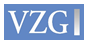 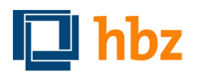 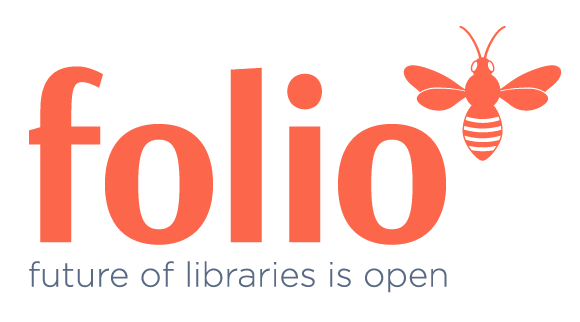 Metadatenmanagement in FOLIO
Felix Hemme
ZBW – Leibniz-Informationszentrum Wirtschaft 

FOLIO-Informationstag, Göttingen25./26. April 2018
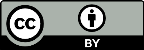 Agenda
Blick auf die aktuelle Situation
Umsetzung Metadatenmanagement in FOLIO
Workflows
Fazit
Metadatenmanagement in FOLIO
2
Blick auf die aktuelle Situation
Metadatenmanagement in FOLIO
3
Problemstellung
Verlagerung von Print zu Online
Lebensdauer der aktuell genutzten ILS ist überschritten
Einführung in den 1980er Jahren
Auch nach Anpassungen: Software teilweise > 20 Jahre im Einsatz
Deskriptive und Administrative Metadaten
Beschreibung der Ressourcen
Verwaltung der Ressourcen (Technische Metadaten, Metadaten für Rechtemanagement, Herkunftsmetadaten)
Metadatenmanagement in FOLIO
4
[Speaker Notes: Lebensdauer überschritten:
Fokus auf papiergestütztem Bestandsmanagement
Erste LBS-Version wurde 1983 veröffentlicht, in D ab 1993 eingesetzt
Abbildung von neuen und veränderten Geschäftsgängen nicht möglich
Fehlende Schnittstellen
Aufwendig zu installieren, administrieren und nutzen
Neue Generation von Bibliothekaren ist mit Nutzung des WWW aufgewachsen und hat veränderte Anforderungen an Software (Tagging, Installation von zusätzlichen Apps, mobiles Arbeiten)]
Problemstellung
Metadatenmanagement in FOLIO
5
[Speaker Notes: Eine ähnliche Entwicklung ist bei lizenzierten elektronischen Zeitschriften zu beobachten.]
Ziele
Unterstützung verschiedener Metadatenstandards
Formate: MARC 21, MODS, DC, BF, …
Kodierungen: XML, MARC communication format
Anbindung von unterschiedlichen Knowledge Bases
Unterstützung für verschiedene Arten von Ressourcen
Schrittweise Migration
Zukünftig: Linked Data
Informationen teilweise übernommen aus: Johnson, Marc: Presentation of FOLIO platform at the National Széchényi Library, 17.01.2017.
Metadatenmanagement in FOLIO
6
Umsetzung Metadatenmanagement in FOLIO
Metadatenmanagement in FOLIO
7
Bibliografische Daten in FOLIO
Inventory
Speicher für bibliografische Daten, Holdings und Items
Codex
Federated Search
Metadatenmanagement in FOLIO
8
Was ist der Codex?
Normalisierungs- und Virtualisierungsschicht
Federated Search („vereinigte Suche“)
Daten werden dem Codex aus den Storage Modules (aktuell Inventory und EBSCO KB) zur Verfügung gestellt 
Codex-Metadaten stellen eine Teilmenge von Metadatenelementen dar, die alle FOLIO APIs verstehen müssen
FOLIO nutzt Standard-Mappings vom Ausgangsformat auf jedes Codex-Feld
Benutzerdefinierte Felder ebenfalls enthalten; somit können individuelle Anforderungen im Mapping umgesetzt werden
Metadatenmanagement in FOLIO
9
Was ist der Codex?
Beispielelemente:
title
contributor
resource type
identifier
type (z.B. doi, isbn, issn)
value
Metadatenmanagement in FOLIO
10
Wie werden Daten im Codex bereitgestellt?
Drei Möglichkeiten:
Manuell in FOLIO erstellt
Aus importierten Datensätzen generiert
Über externe KB importiert
Metadatenmanagement in FOLIO
11
[Speaker Notes: Import:
Konvertierung in das Inventoty-internformat
Über den Codex systemweit bereitgestellt]
Inventory
Speicher für bibliografische Daten, Holdings und Items
Import der bibl. Metadaten einer Bibliothek/Institution
Eingabe von Kurztitelaufnahmen möglich
Erstellen und Bearbeiten von MARC-Datensätzen durch separate FOLIO-App (@Cult)
Metadatenmanagement in FOLIO
12
FOLIO Datenmodell
Abbildung aus: Whittenberg, Lynn, Bareau, Vince: Codex Data Objects & Metadata fields, FOLIO Forum, 16.08.2017.
Metadatenmanagement in FOLIO
13
FOLIO Codex Datenobjekte
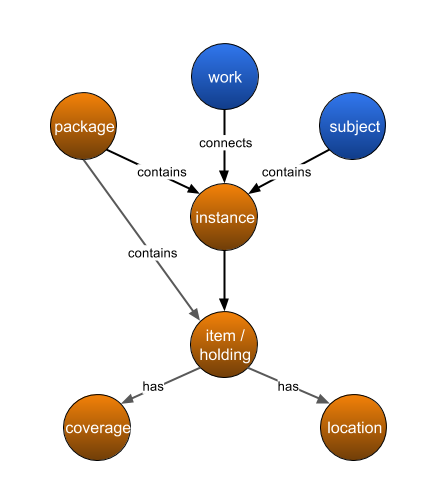 Vereint in Beziehung stehende Instances
Universalcontainer für Ressourcen
Allgemeine Eigenschaften einer Ressource
Individuelle Eigenschaften einer Ressource
Beziehung einer Institution zu einer Ressource
Anmerkung: Die Objekte sind von BIBFRAME inspiriert. Es handelt sich jedoch nicht um BIBFRAME.
post v1
Abbildung aus: Bareau, Vince: The Codex Metadata Model. Stand: 18.8.2017.
Metadatenmanagement in FOLIO
14
[Speaker Notes: Modell ist von BIBFRAME 2.0 inspiriert, unterscheidet sich aber davon.
Key-Conzept von Work, Instance und Item ist von BIBFRAME übernommen, die Properties der Objekte können jedoch abweichen.
Package-Objekt gibt es in BIBFRAME nicht.
Location- und Coverage-Objekte werden hier als eigenständige Objekte dargestellt, in der Praxis werden sie als JSON in übergeordneten Objekten wie Item oder Package verschachtelt enthalten sein.

Instance = FRBR Expression & Manifestation
Item/Holding = Vereint die zwei Konzepte Item = ein Objekt im Sinne eines bestimmten Exemplars und Holdings = die Beziehung der Bibliothek zum Objekt. Bei den Metadaten gibt es viele Überschneidungen, deshalb werden Item/Holding möglicherweise in einem Objekt zusammengefasst.
Package = Container für Instances/Items, um sie aus diversen Gründen zusammenfassen zu können. Eine Instance und ein Item kann in beliebig vielen Package-Objekten enthalten sein.
Coverage = Hier werden Bestandsangaben definiert.
Location = Objekt enthält den Standort des Items (Bibliothek + Signatur, ggf. URI).]
Lokale vs. Externe Datensätze
Bei Inventory-Datensätzen mit beigefügten Source Records erfolgt die Bearbeitung in FOLIO im nativen Format (z.B. MARC, DC, MODS)
Wenn externe KB die Bearbeitung des „Stammsatzes“ unterstützt, kann dies entweder aus FOLIO heraus oder durch Verlinkung mit einer externen Anwendung erfolgen
Wenn externe KB keine Bearbeitung des „Stammsatzes“ unterstützt:
Overlay in FOLIO oder
Meldung von Fehlern an Betreiber der KB
Metadatenmanagement in FOLIO
15
Workflows
Metadatenmanagement in FOLIO
16
Beispiel-Workflow
MARC
MODS
DC
BIBFRAME
etc.
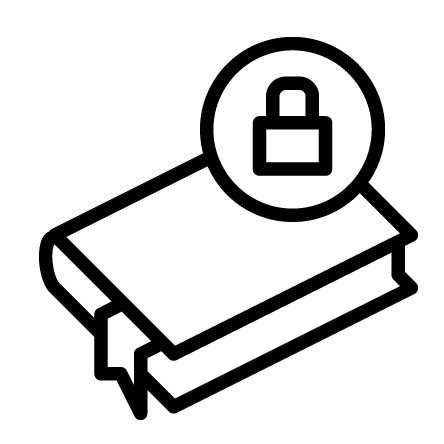 Codex
Inventory
Source Records
Konvertierung
Import
Anzeige
Nutzung
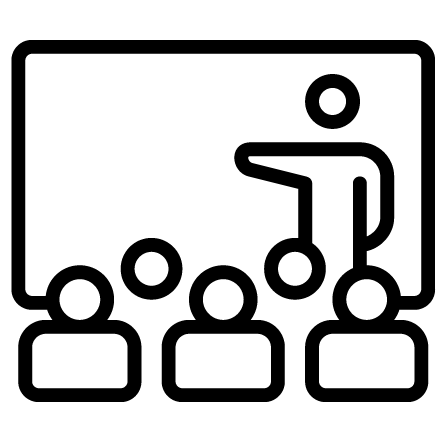 Erwerbung
Ausleihe
Discovery
…
Metadatenmanagement in FOLIO
17
Codex App UI
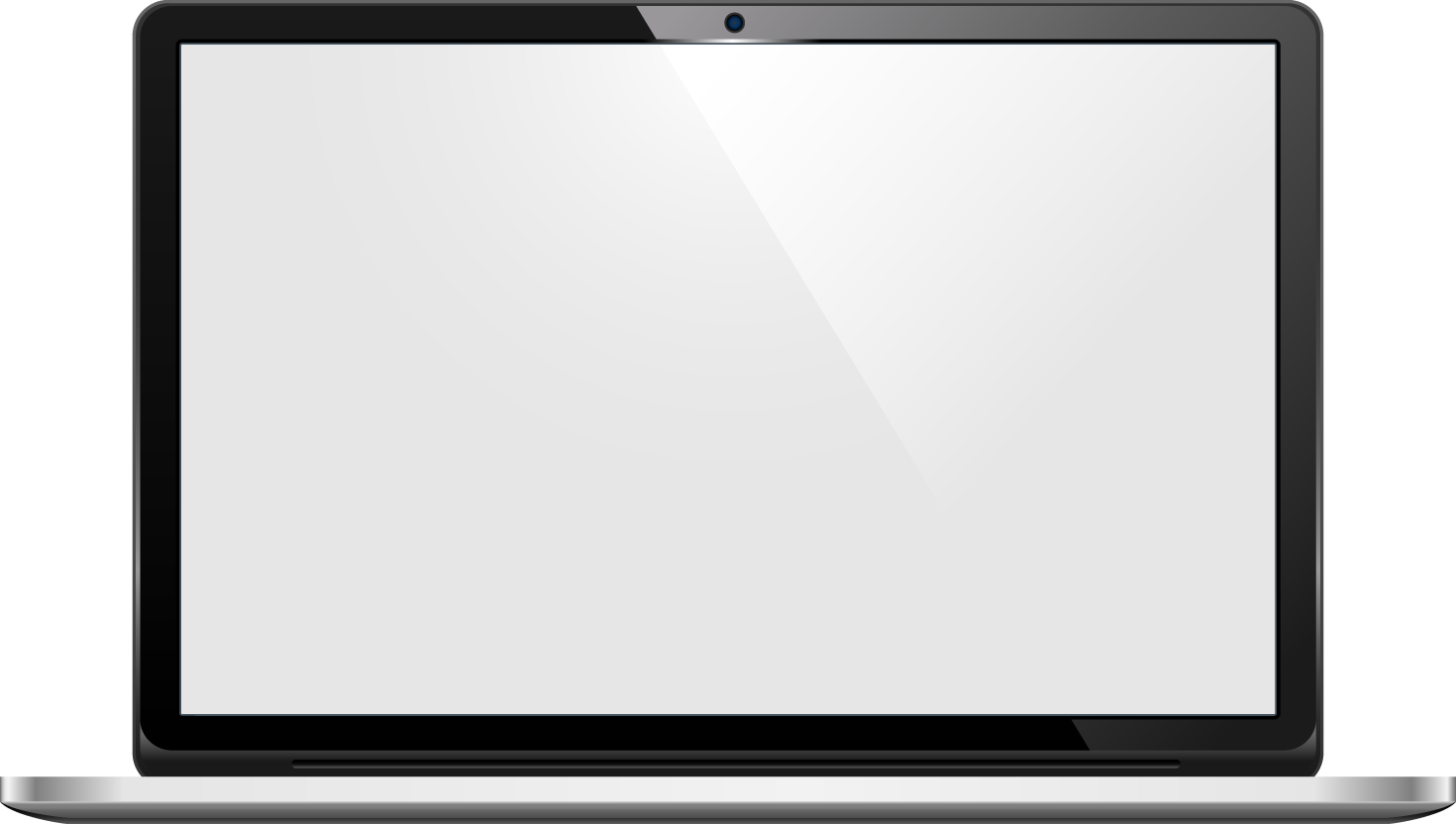 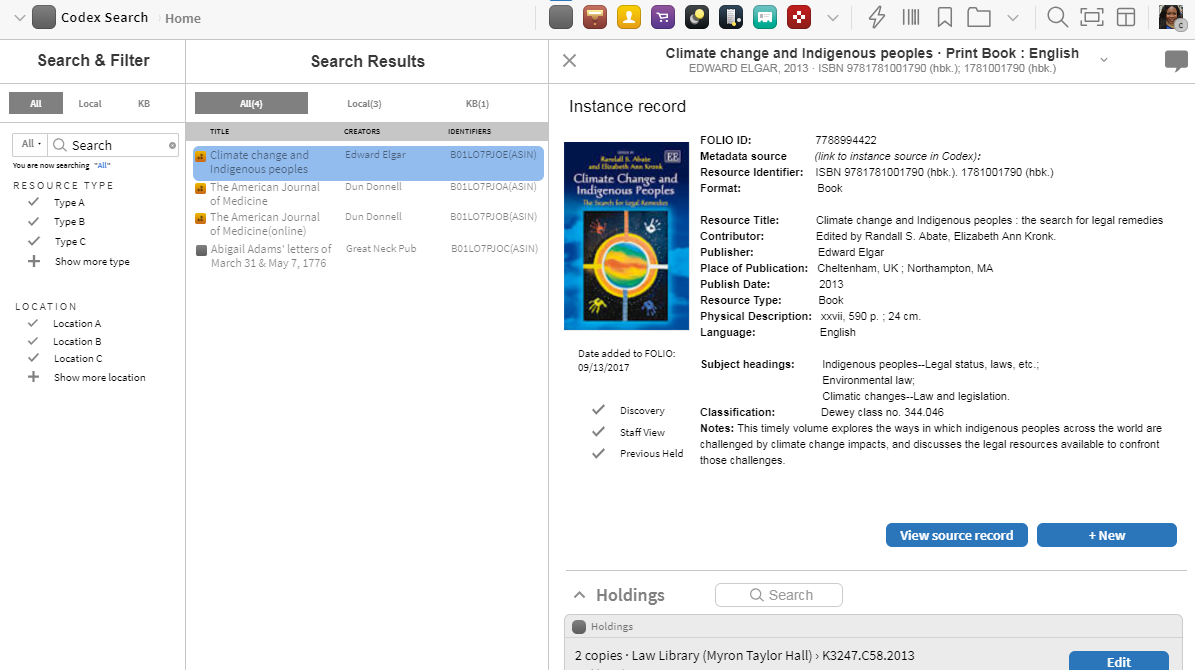 Metadatenmanagement in FOLIO
18
Inventory App UI
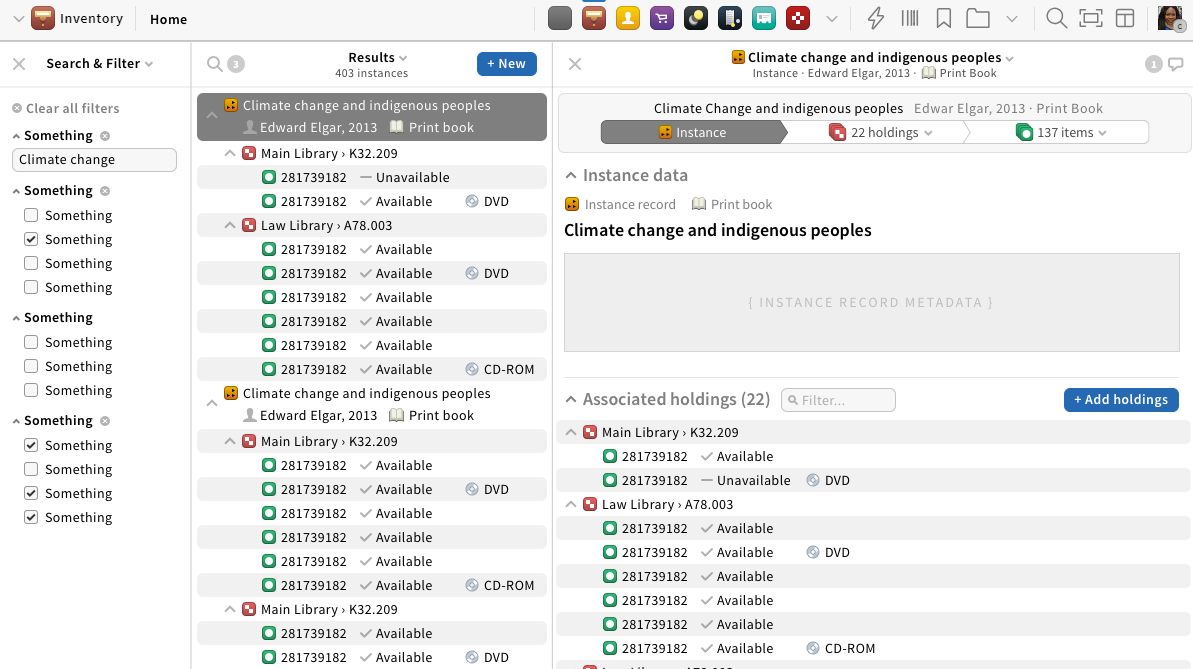 Metadatenmanagement in FOLIO
19
Demonstration
Metadatenmanagement in FOLIO
20
What‘s to come
Normdaten „[…] der Feenstaub in den Metadaten“1
Hierarchien
Anbindung weiterer KBs
Verfeinerungen der UI
1 Büchner, Michael: Normdaten in der Deutschen Digitalen Bibliothek, 10.11.2015.
Metadatenmanagement in FOLIO
21
[Speaker Notes: Normdaten:
Bessere Suchmöglichkeiten durch alternative Sucheinstiege
Datenanreicherung wird erleichtert
Austauschbarkeit und Nachnutzung wird verbessert
Hierarchien:
Hierarchische Beschreibung erstellen
Deutsche Anforderungen umsetzen
Verlinkung der Datensätze ermöglichen]
Fazit
Metadatenmanagement in FOLIO
22
Fazit
Codex = „a high-level subset of metadata elements that all FOLIO apps must understand“
Codex wird voraussichtlich 20 bis 40 Metadatenelemente umfassen
Datensatz im Inventory wird i.d.R. von einem Source Record abgeleitet, der in einem nativen Format (MARC, DC, BF etc.) vorliegt
Codex Datensatz referenziert den Record im Inventory

Alle Apps können Daten aus dem Codex nutzen.
Teilweise übersetzt aus: The Intersection of Repositories with the FOLIO Library Services Platform, Index Data, Stand: 23.06.2017.
Metadatenmanagement in FOLIO
23
Weiterführende Informationen
OLE/FOLIO Germany:
https://www.folio-bib.org/
Metadata Management SIG:
https://wiki.folio.org/display/MM/Metadata+Management+SIG
Metadata Management Discuss Channel:
https://discuss.folio.org/c/sigs/mm
Metadatenmanagement in FOLIO
24
Vielen Dank!



Felix Hemmef.hemme@zbw.eu
Metadatenmanagement in FOLIO
25
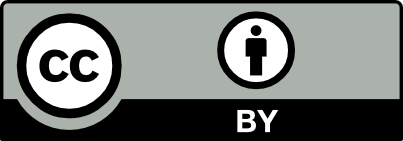 Der Text dieser Präsentation wird unter der Lizenz Creative Commons Namensnennung 4.0 International (CC BY 4.0) veröffentlicht: https://creativecommons.org/licenses/by/4.0/ 

Davon ausgenommen sind die verwendeten, nicht von den Autoren erstellten Grafiken, Screenshots und Bilder, deren jeweilige Rechte und Lizenzbedingungen fortgelten.

Maßgeblich für diese Präsentation ist das gesprochene Wort.

Online verfügbar unter: 10.5281/zenodo.1228642
Metadatenmanagement in FOLIO